Поняття алгоритму. Виконавці алгоритмів
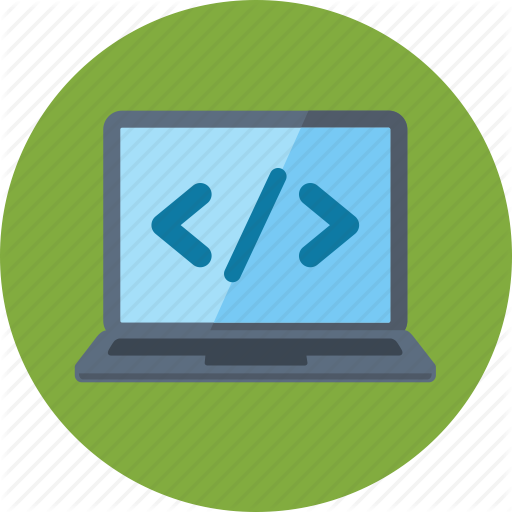 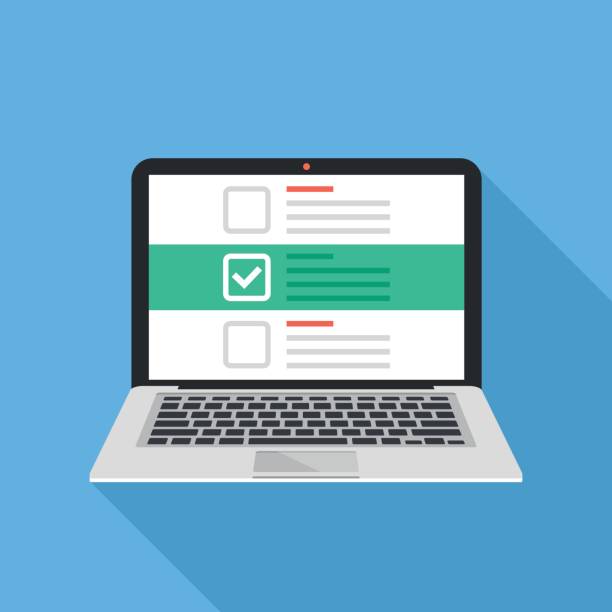 Що таке алгоритм
Розкодуйте слово
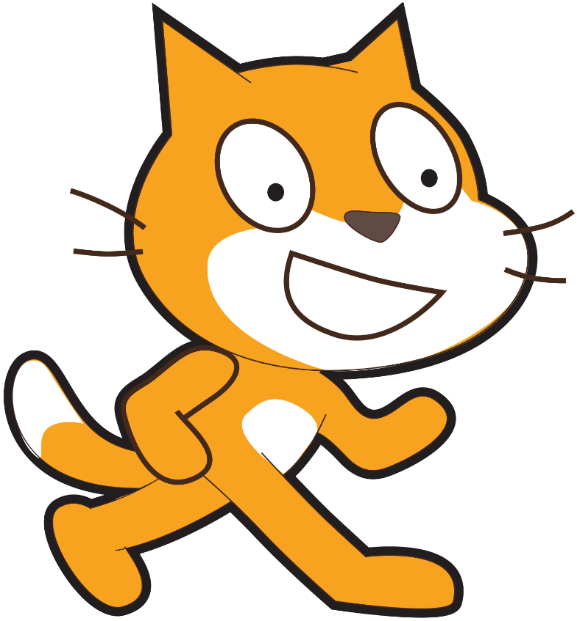 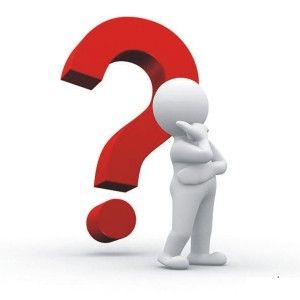 Команда
Розкодуйте слово
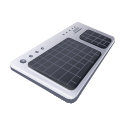 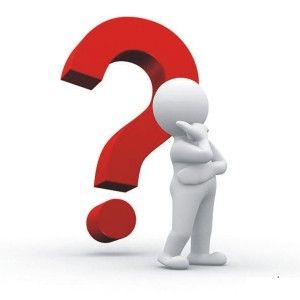 Клавіатура
Розкодуйте слово
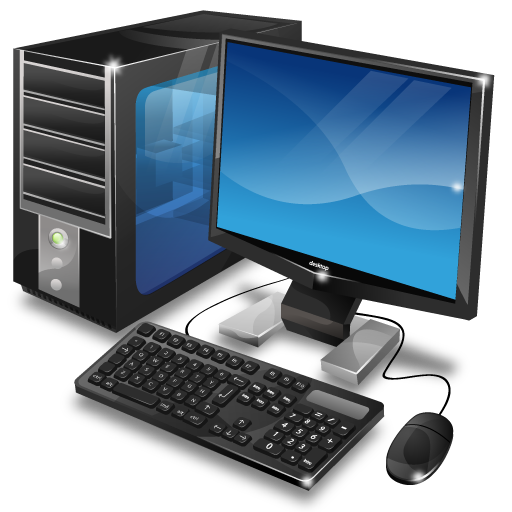 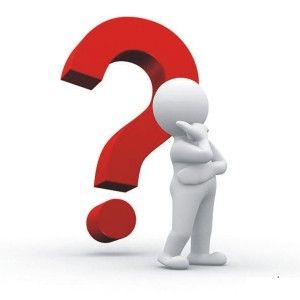 Інформатика
Що таке алгоритм
Щодня ти  виконуєш звичні для тебе послідовності дій. Згадай, наприклад, як  ти збираєшся вранці до  школи.
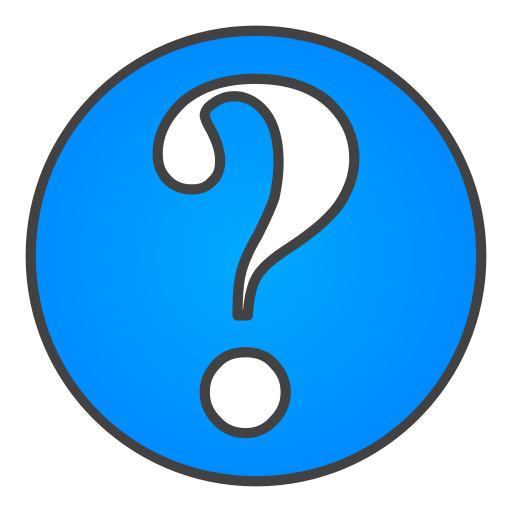 Розглянь малюнки. Визнач правильний порядок дій.
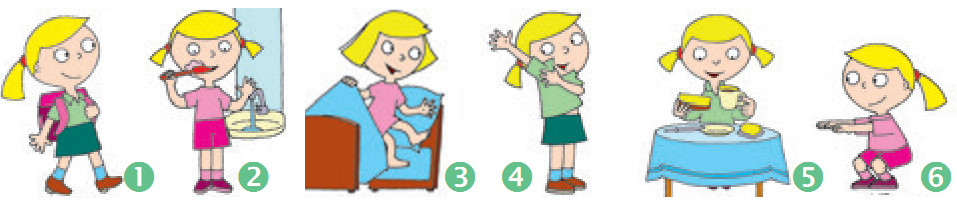 Що таке алгоритм
Для досягнення бажаного результату людина часто складає план дій, а потім виконує його. Говорять, що людина діє за алгоритмом.
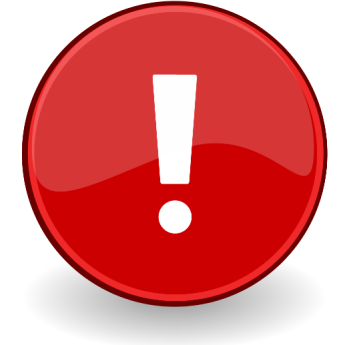 Алгоритм — це послідовність команд для виконавця, спрямованих на розв’язання певного завдання.
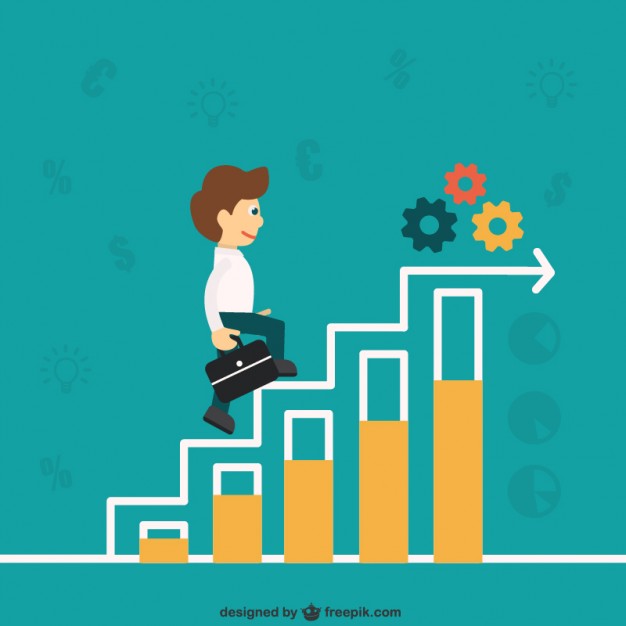 Що таке алгоритм
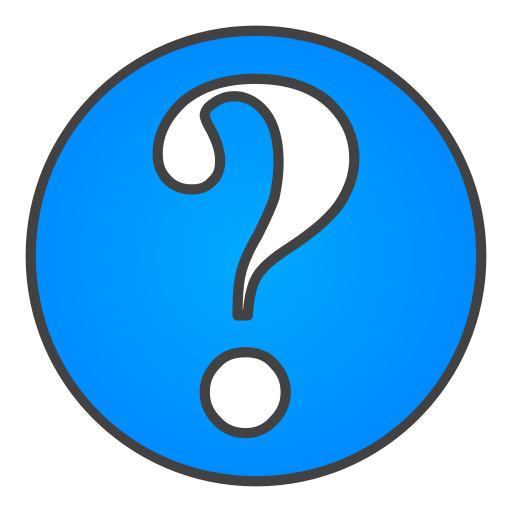 Прочитай алгоритм. Розглянь малюнки. З’ясуй, яку команду алгоритму не  виконала дівчинка
Візьми вазу.
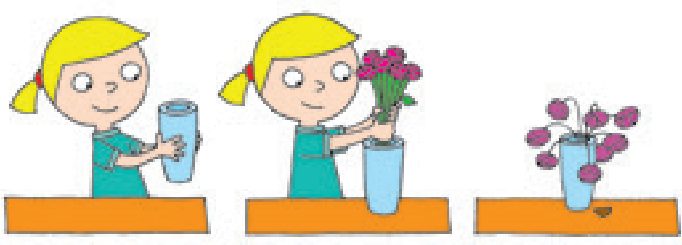 Налий у  вазу воду.
Постав у  вазу квіти.
Що таке алгоритм
Щоб правильно скласти алгоритм, потрібно знати його властивості.
Кожна команда алгоритму має бути зрозумілою виконавцю.
Алгоритм не повинен містити команди, які виконавець не може виконати.
Виконання алгоритму має завершитися отриманням результату.
Що таке алгоритм
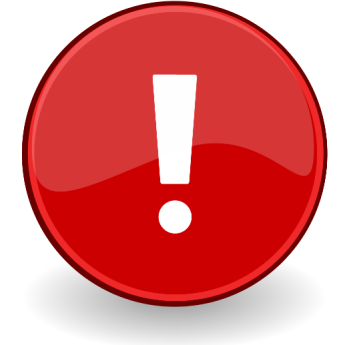 Набір команд, які розуміє і може виконати виконавець, називають системою команд виконавця.
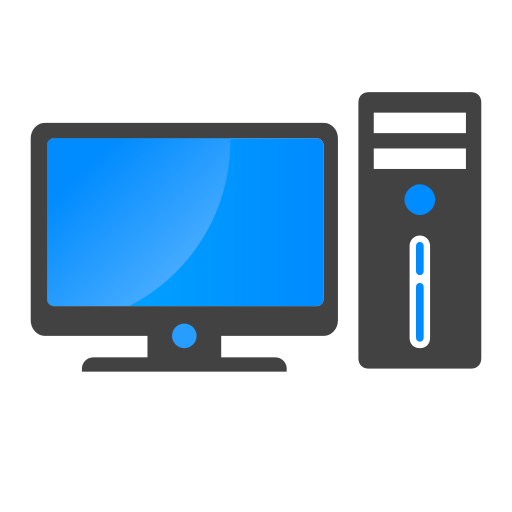 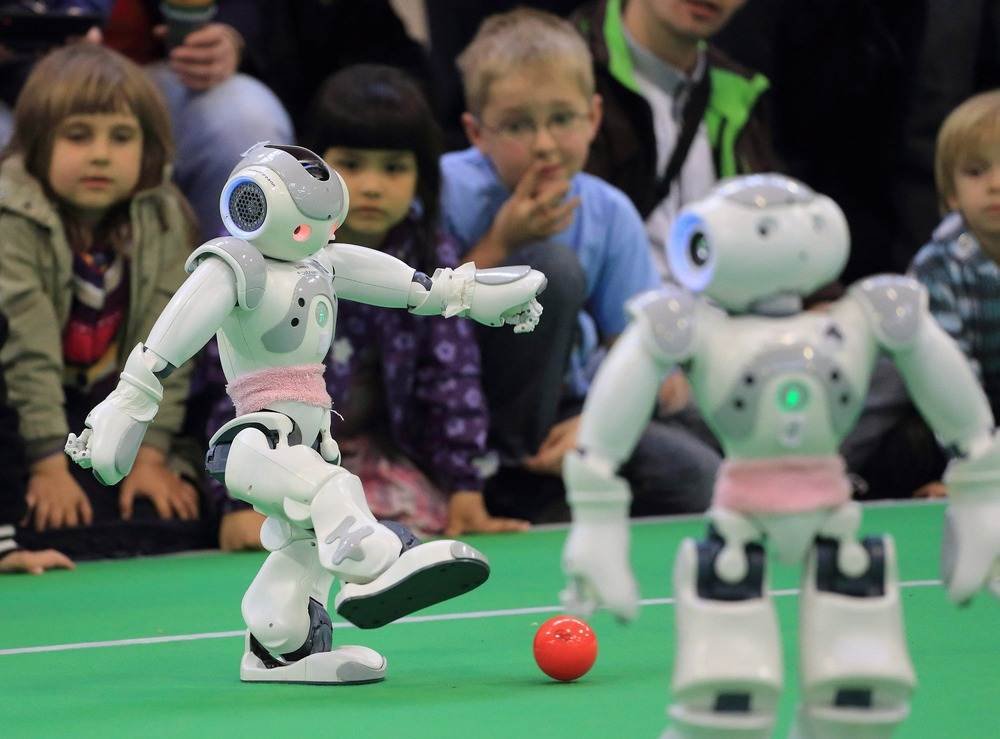 Що таке алгоритм
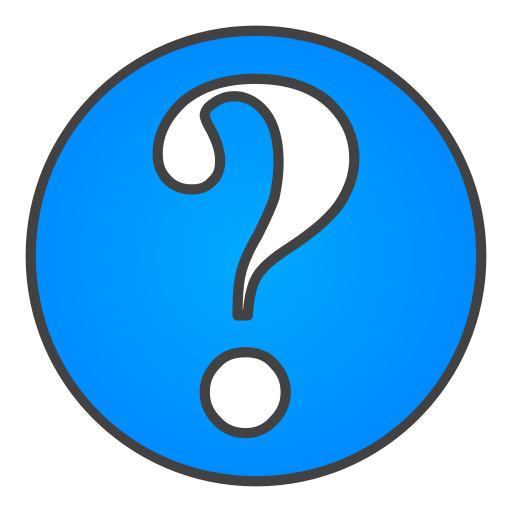 Прочитай команди. Склади з  них системи команд для кожного виконавця.
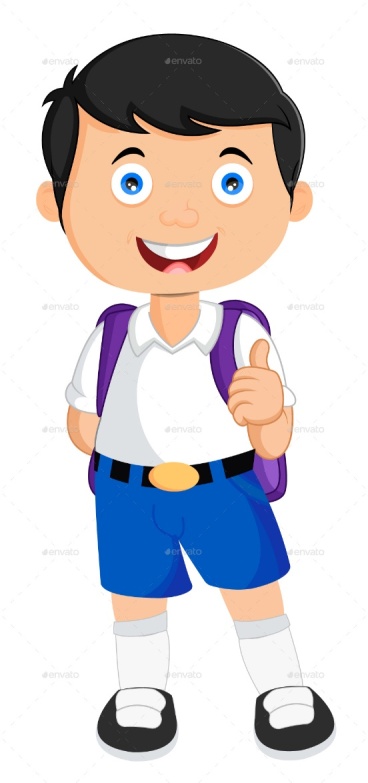 1. Апорт!
5. Сядь.
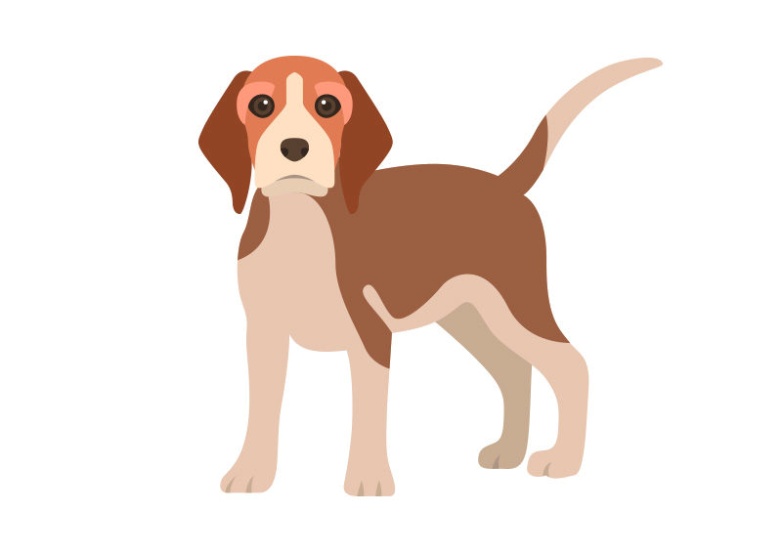 2. Підніми руки.
6. Ляж.
3. Нахилися вправо.
7. Голос.
4. Нахилися вліво.
8. Зроби вправу.
Що таке алгоритм
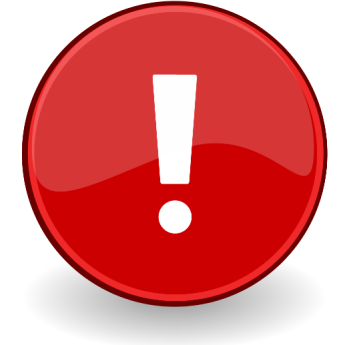 Місце, де  виконавець може виконувати команди алгоритму, називають середовищем виконання алгоритму.
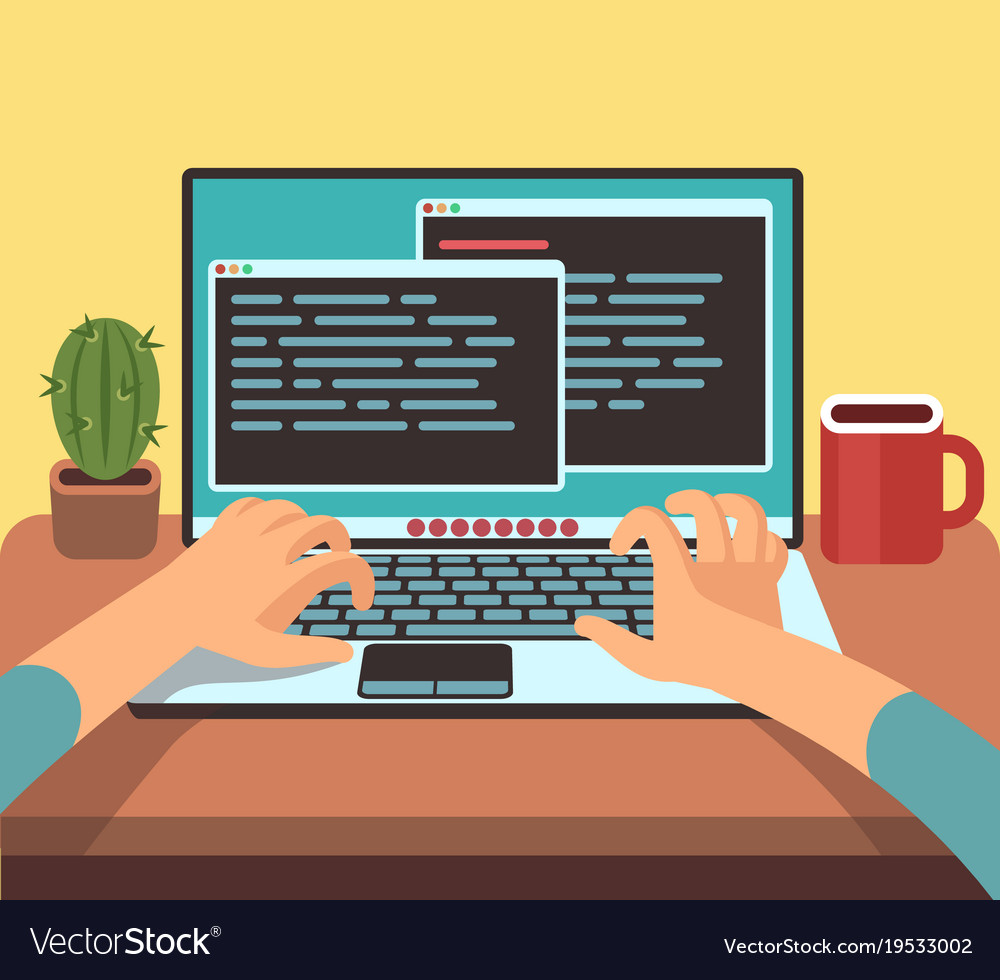 Що таке алгоритм
Кожному алгоритму зазвичай надають назву. Вона пояснює, для чого призначений алгоритм. Розглянемо приклад.
Алгоритм «Приготування бутерброда із  сиром»
Відріж скибочку хліба.
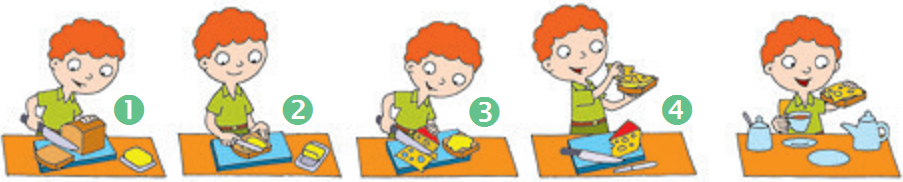 Змасти скибочку хліба маслом.
Відріж шматочок сиру.
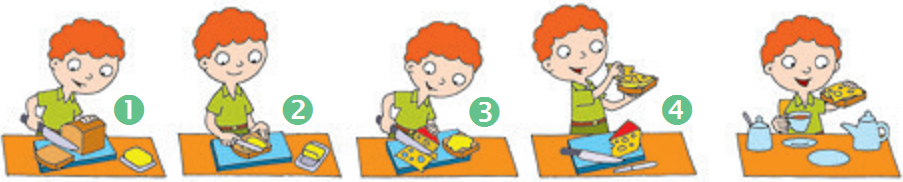 Поклади сир на  хліб з  маслом.
Цікавинки
А чи знаєте ви, що науковці вже створюють Інтерактивні книжки, у яких від легкого дотику персонажі та предмети починають рухатися, видавати звуки, розважати тощо. Сюжет тієї самої історії в разі повторення може змінюватися залежно від певних умов.
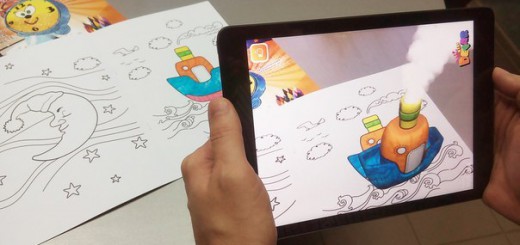 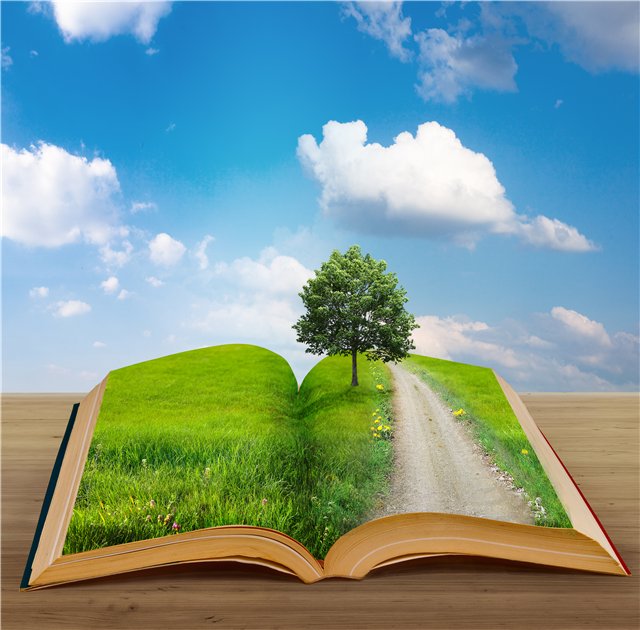 Розгадайте ребус
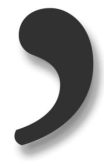 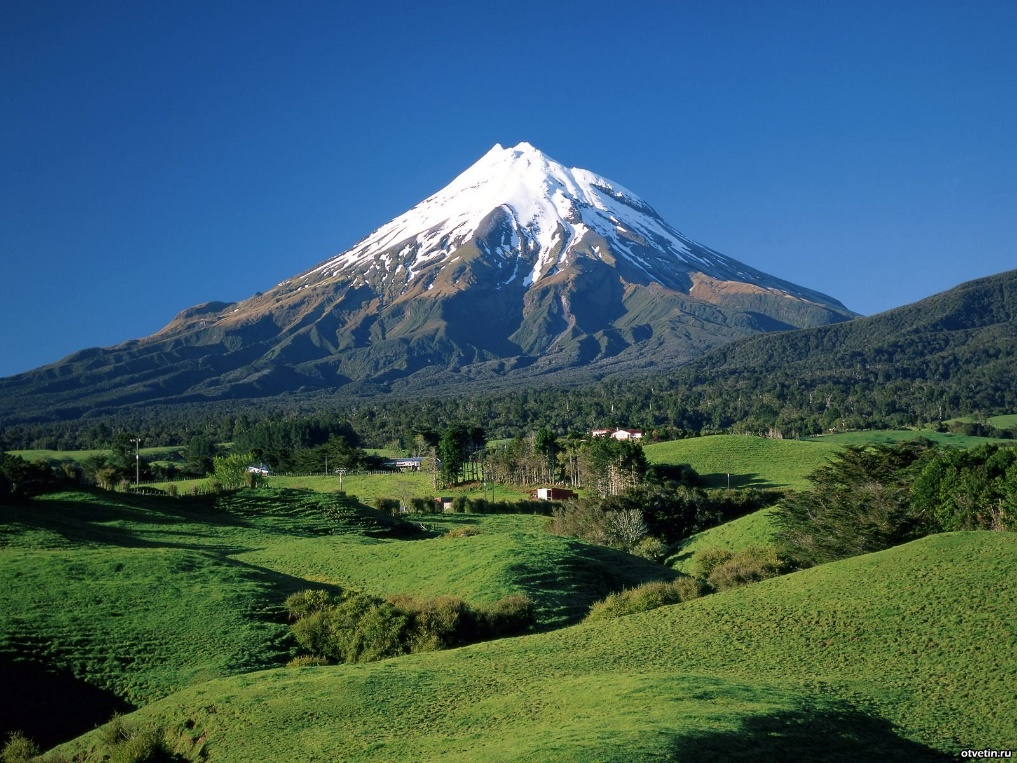 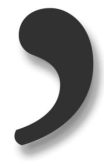 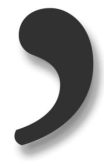 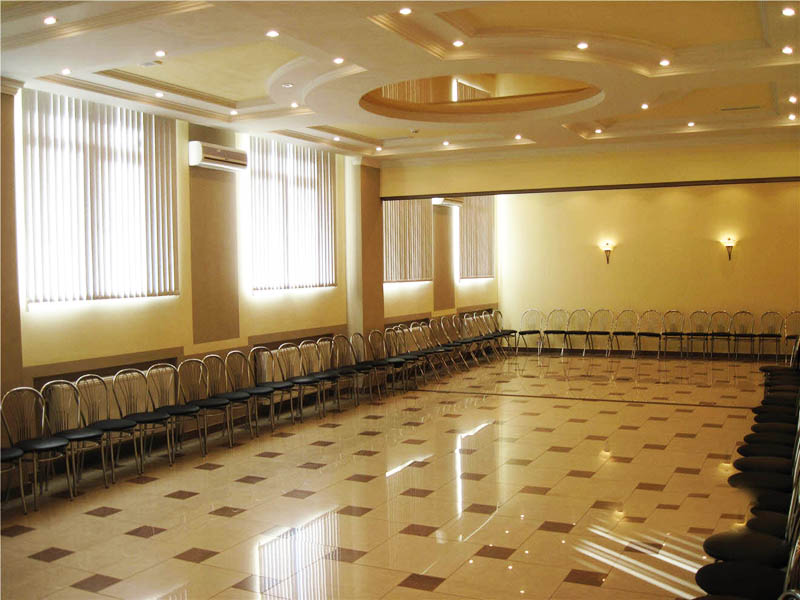 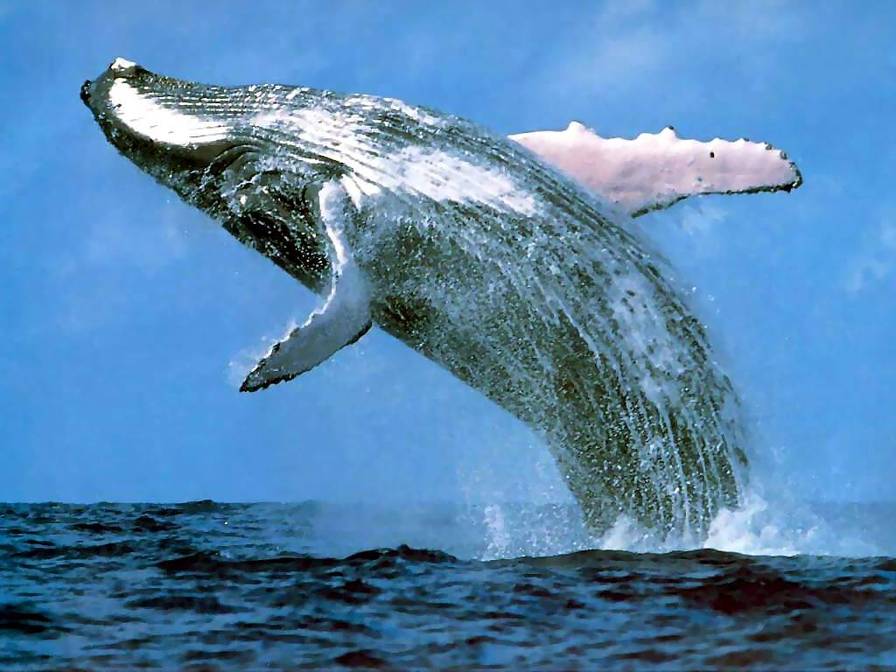 м
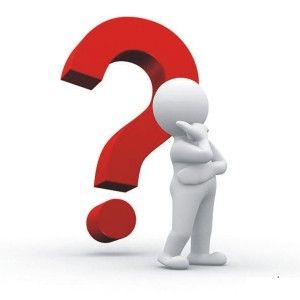 Алгоритм
Розгадайте ребус
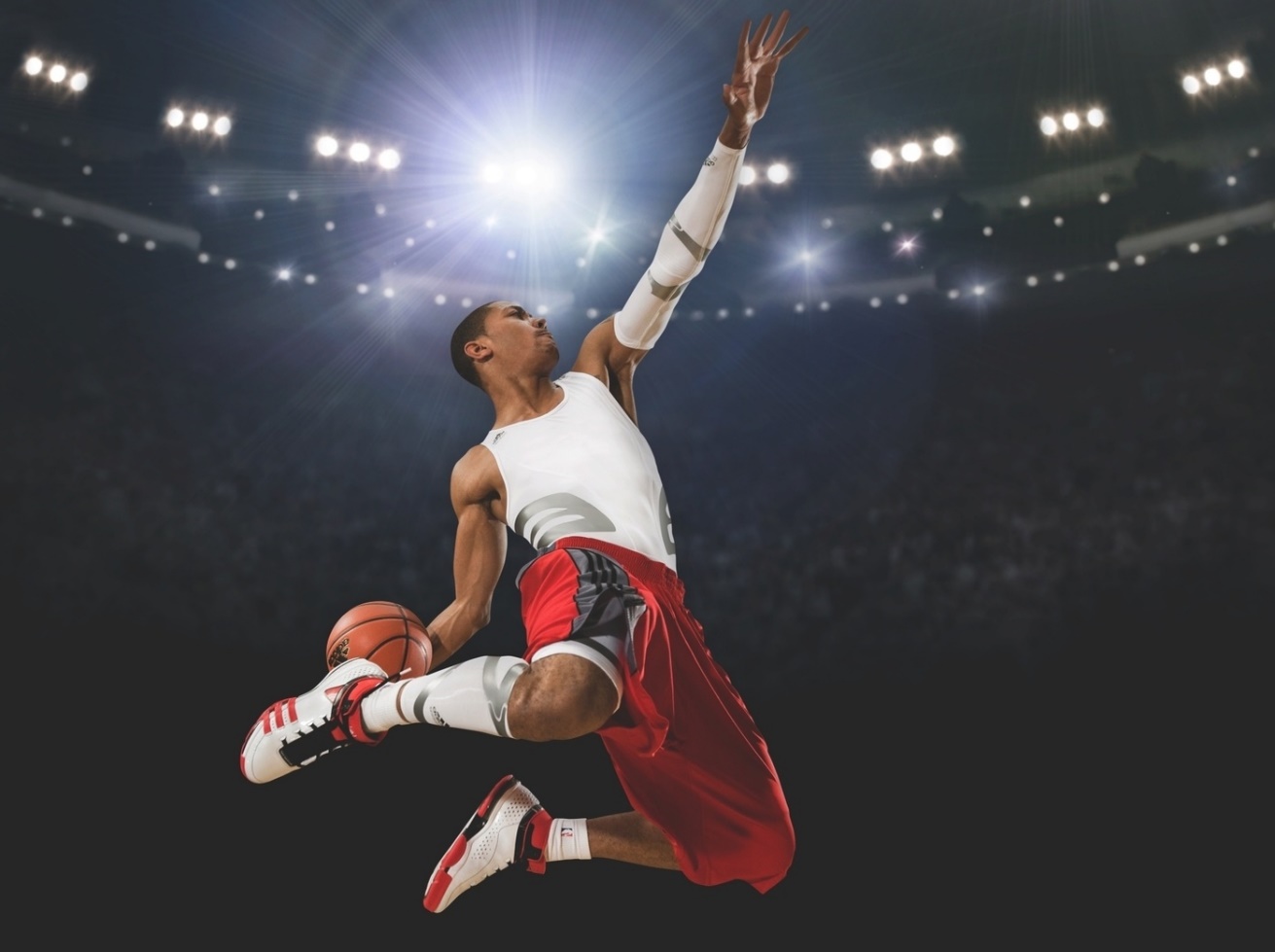 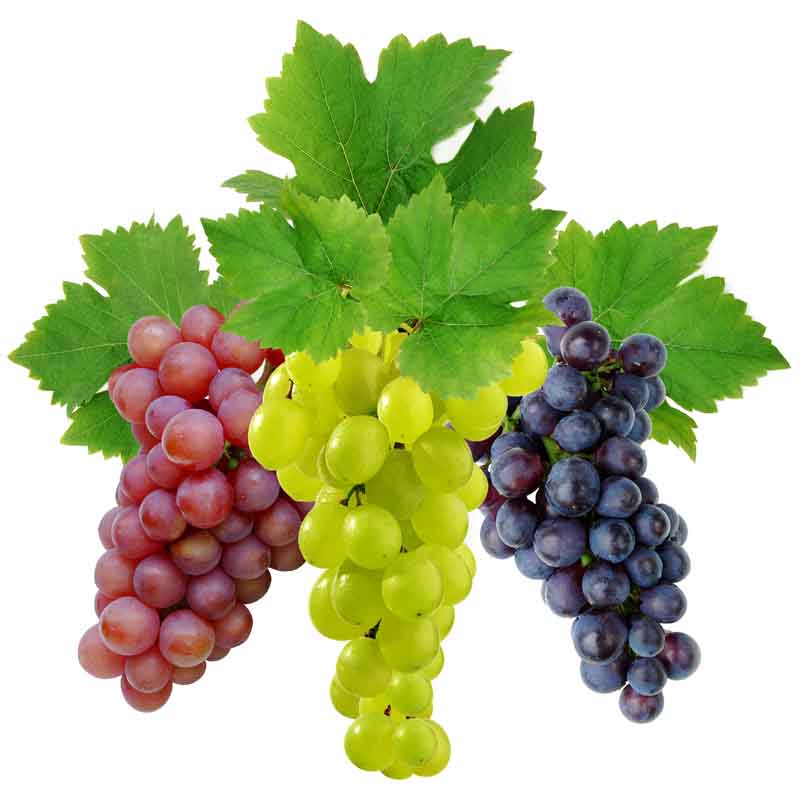 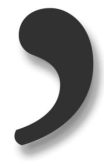 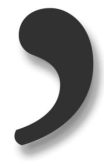 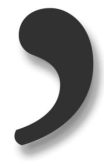 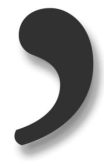 ГР=Н
н=к
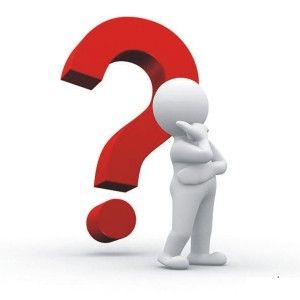 Виконавець
Запитання і завдання
Визнач казку за малюнками. Розкажи казку у вигляді послідовності дій.
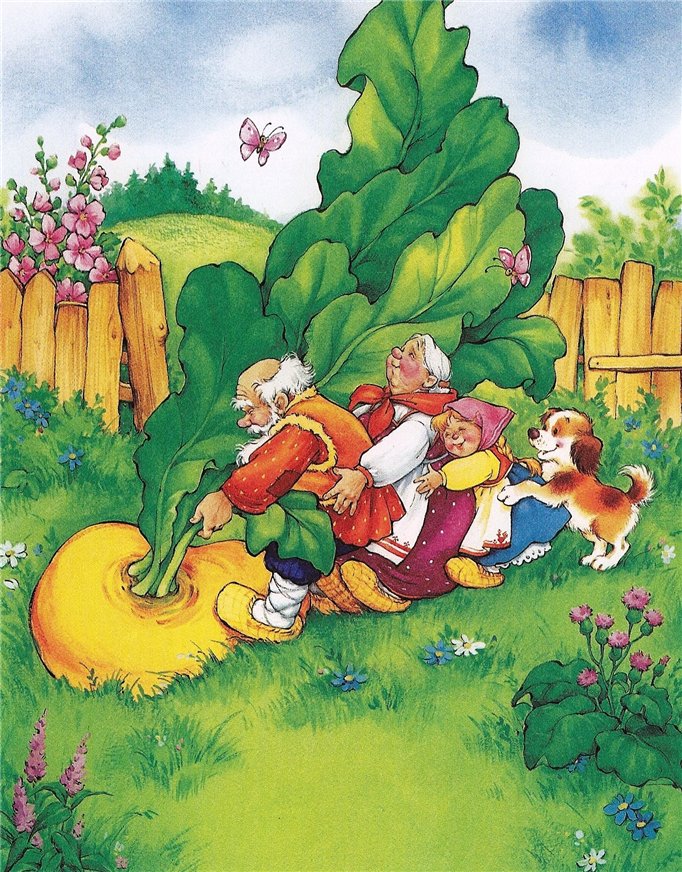 Слова-підказки: садити ріпку, почекати, кликати, тягнути
Запитання і завдання
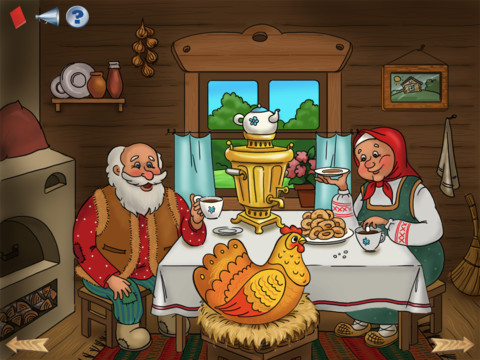 Визнач казку за малюнками. Розкажи казку у вигляді послідовності дій.
Слова-підказки: знесла яйце, розбила, обіцяти
Запитання і завдання
Визнач казку за малюнками. Розкажи казку у вигляді послідовності дій.
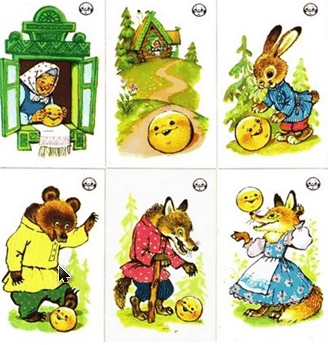 Слова-підказки: спекла, втеча, зустріч, співати пісню
Запитання і завдання
Вкажи дії так, щоб отримати послідовність дій поведінки вранці.
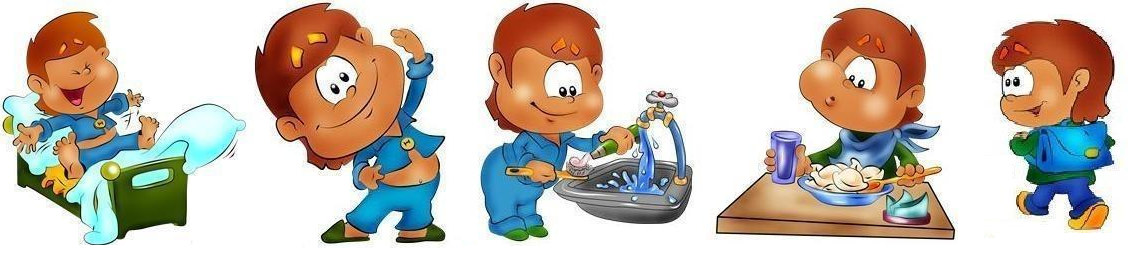 Запитання і завдання
Пронумеруй правильний порядок дій у послідовності дій походу до магазина
Повернутися додому
5
2
Дійти до магазину
Взяти гроші і список продуктів
1
3
Зайти і покласти продукти в кошик
4
Розрахуватися за придбані продукти
Запитання і завдання
Пронумеруй правильний порядок дій у послідовності дій підготовки до малювання
Відкрити банку з фарбою
3
4
Взяти пензель
Малювати
6
1
Надіти фартух
2
Покласти аркуш паперу
5
Умокнути пензель у фарбу
Фізкультхвилинка
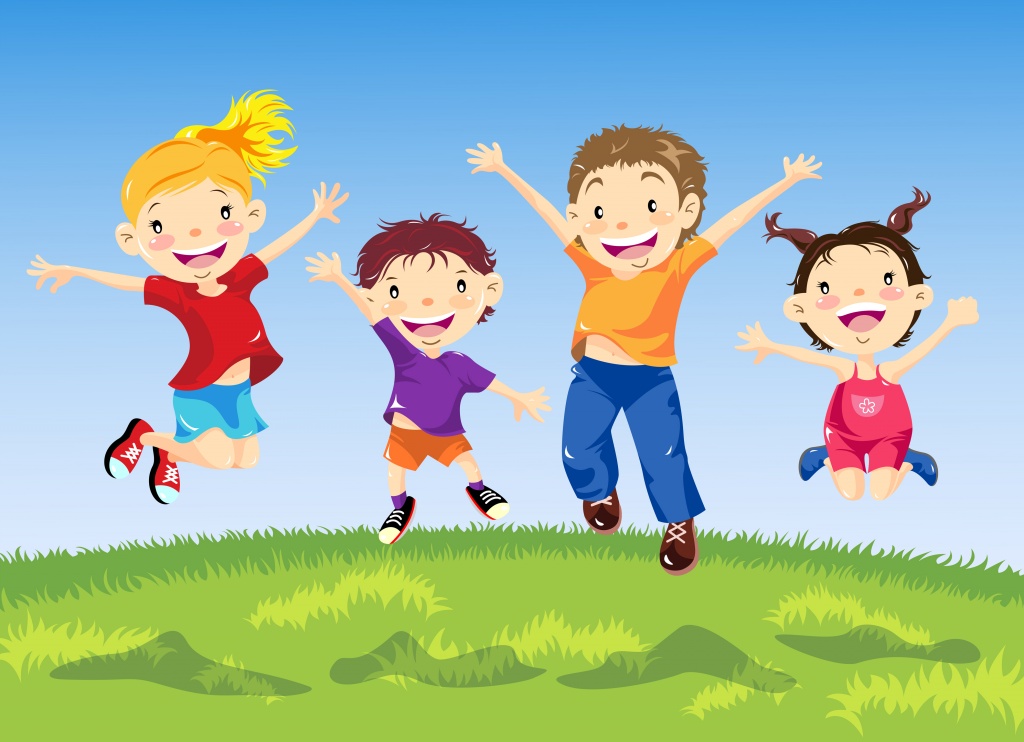